Property Value Reassessment and Your School Taxes

What does it mean for you?
Does a property  reassessment increase the amount that schools collect in taxes?  

NO it does NOT!
With a reassessment comes a shift in the tax burden to those whose property values have risen. However, this process does NOT result in new revenue for the school district 

(The school district is not asking for nor receiving more money as a result of a reassessment).
Think of the tax levy as a pie - a finite amount - although reassessment MAY impact how the pie is cut, the size of the pie as a whole is not impacted
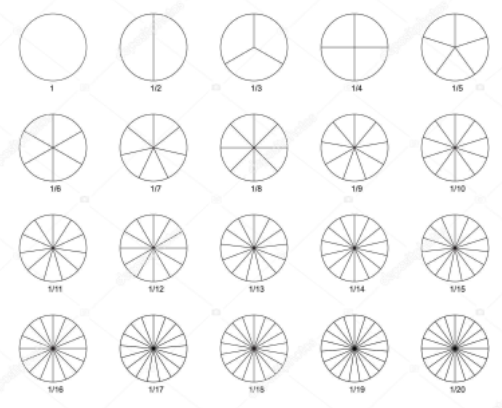 In other words, the assessment/assessor does not impact the size of the pie - just ensures that the pie is cut up fairly - so that taxes are fairly distributed.

THE AMOUNT OF THE TAX LEVY DOES NOT CHANGE
The proposed 2022-2023 budget includes a tax levy of $14,380,174.  This is the entire tax levy for all municipalities within the district:  Mechanicville, Stillwater, Halfmoon & Schaghticoke and will not increase as a result of the reassessment in the City of Mechanicville.
The district calculates the tax rates for each municipality in August after the local assessors have finalized the assessment roles and any applicable corrections or adjustments have been made.